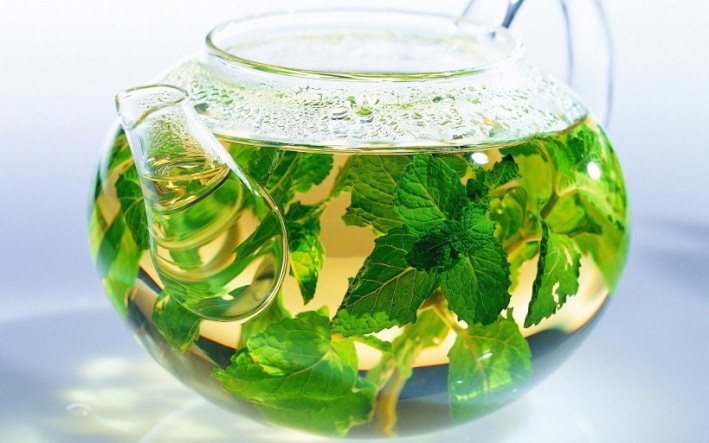 Новая коллекция!
ваш товар
799р.
1470р.
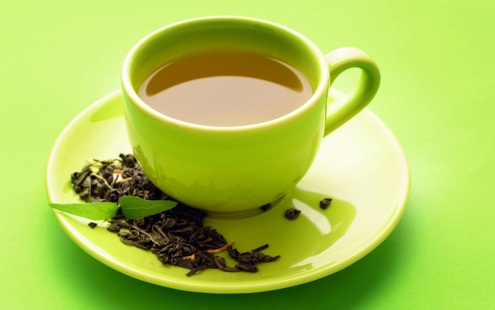 Новая коллекция!
ваш товар
-50%
от цены, указаннойна ценнике
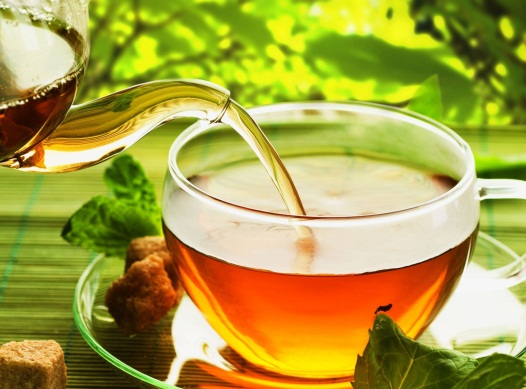 Новая коллекция!
ваш товар
990р.
1870р.
16, 17, 18 сентября
Скидки только 3 дня!
Торговый центр «....»
1 этаж, центр зала
вывеска .....
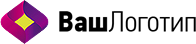